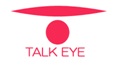 Summary 【５月22日開催：エクストリーマー 20代整形男子⑭ 】
★対象者情報：29歳独身男性　　居住地：調布市（実家暮らし）　職業：アパレル店の店長
【周囲の環境】
＊父に倣うか父が倣うかー美容意識が高い両親ー
・現在63歳の父も美容意識が高い（シミ取りやハイフをやっている）
 ・両親とも子どもの影響ではなく各々別の病院でシミ取りなどをやっている
＊男友達もみなメイク
・自分がメイクしているせいか同年代、年下どちらもメイクをしている友人が多い
・年上の友人はメイクはしていないが、ほくろを取ったりアートメイクをしていたりする
 ・女性と話す機会はほぼない。美容系の話も男友達としている。
 ・美容関係の投稿をしたりするインスタのフォロワーは約400人（知り合いばかり）
自分とって
整形とは
★「正確」な自分の理想に近づくための準備
　 ・理想に近づけばそこで終了。もっと高い目標は掲げず目的達成ができれば良い
　 ・病院選びは安さやアフターフォロー、アドバイスしてくれる病院ではなく、自分がやりたいことだけをプロフェッショナルに対応してくれるところを探す為、施術内容によって病院が違う

★他人から見た自分ではなく、自分がなりたい顔になることが重要
　 ・ダウンタイムの時期の腫れやシールなど職場などで見られることにあまり恥ずかしさはないそれよりも自分のなりたい顔になることの方が重要

★美容意識の高い男性の中で当然なこと
   ・父親をはじめ、年上から年下まで美容意識の高い男性が周りに多い
   ・美容の話を男性の友達としかしない

★ やりたいことやったから整形はもう終わり
・今後は美容医療の方に興味がある
【参考にしている情報源】
＊参考にするのは男性美容家
・ヒロキ：https://www.instagram.com/hiro_signore/
・GYUTAE（ギュテ）：https://www.youtube.com/@makeupgyutae
・メイクはBTSや韓国アイドルを参考にしたりする
【憧れの人】
＊ジャニーズへ憧れが原動力
 ・14歳の頃は平成ジャンプが好きだった
 ・今は平野紫耀、年上だと木村拓哉やGACKT
【将来の自分】
＊メイクは30代まで。40代を過ぎたメイクは違和感がありそう
　・昔に比べ、自分のメイクが段々薄くなってきているので自分はメイクをやめれると思う
1
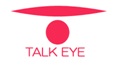 Summary 【５月22日開催：エクストリーマー 20代整形男子⑭ 】
美容年表
2